Building Inclusive Workplaces You’ve successfully recruited a diverse workforce, now what?
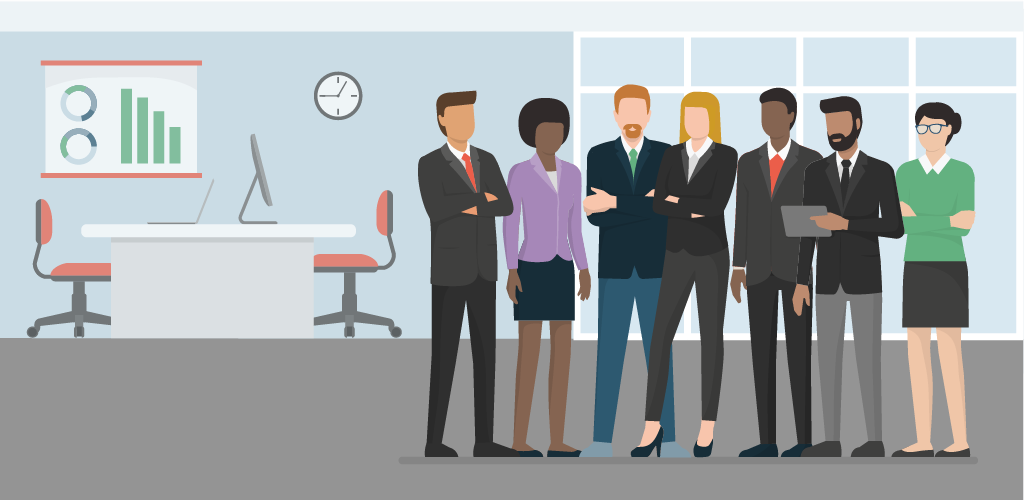 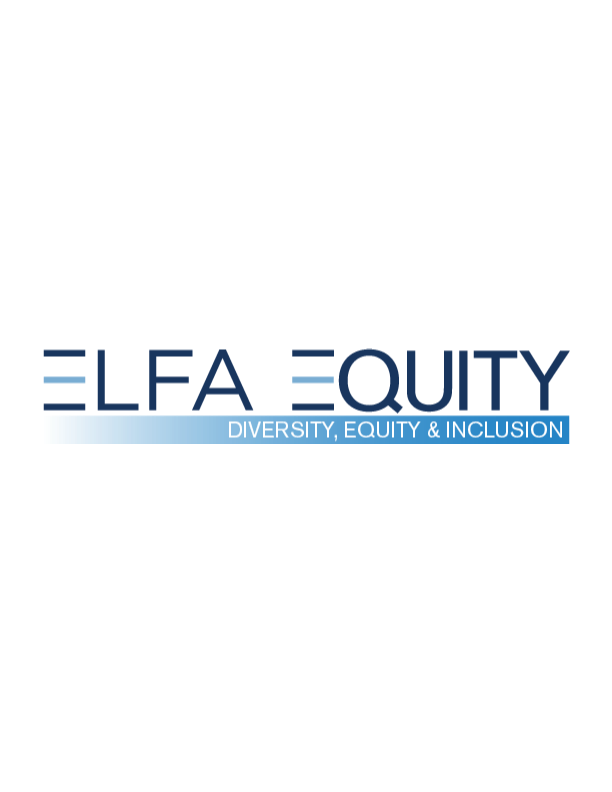 Presented by…
August 3, 1-2pm EST
August 30, 2023, 1-2pm EST
Housekeeping
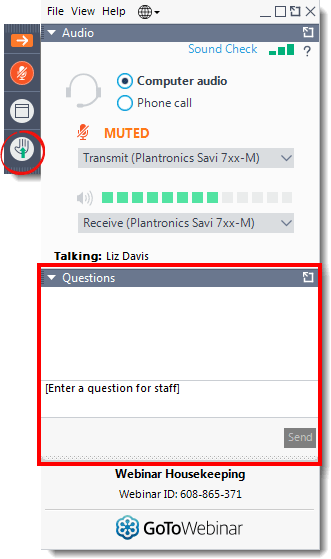 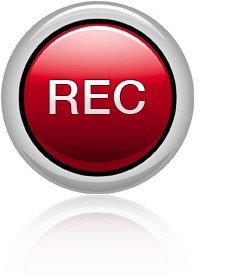 Today’s web seminar is being recorded.
All questions should be submitted via the Questions Panel.
Welcome and Introductions
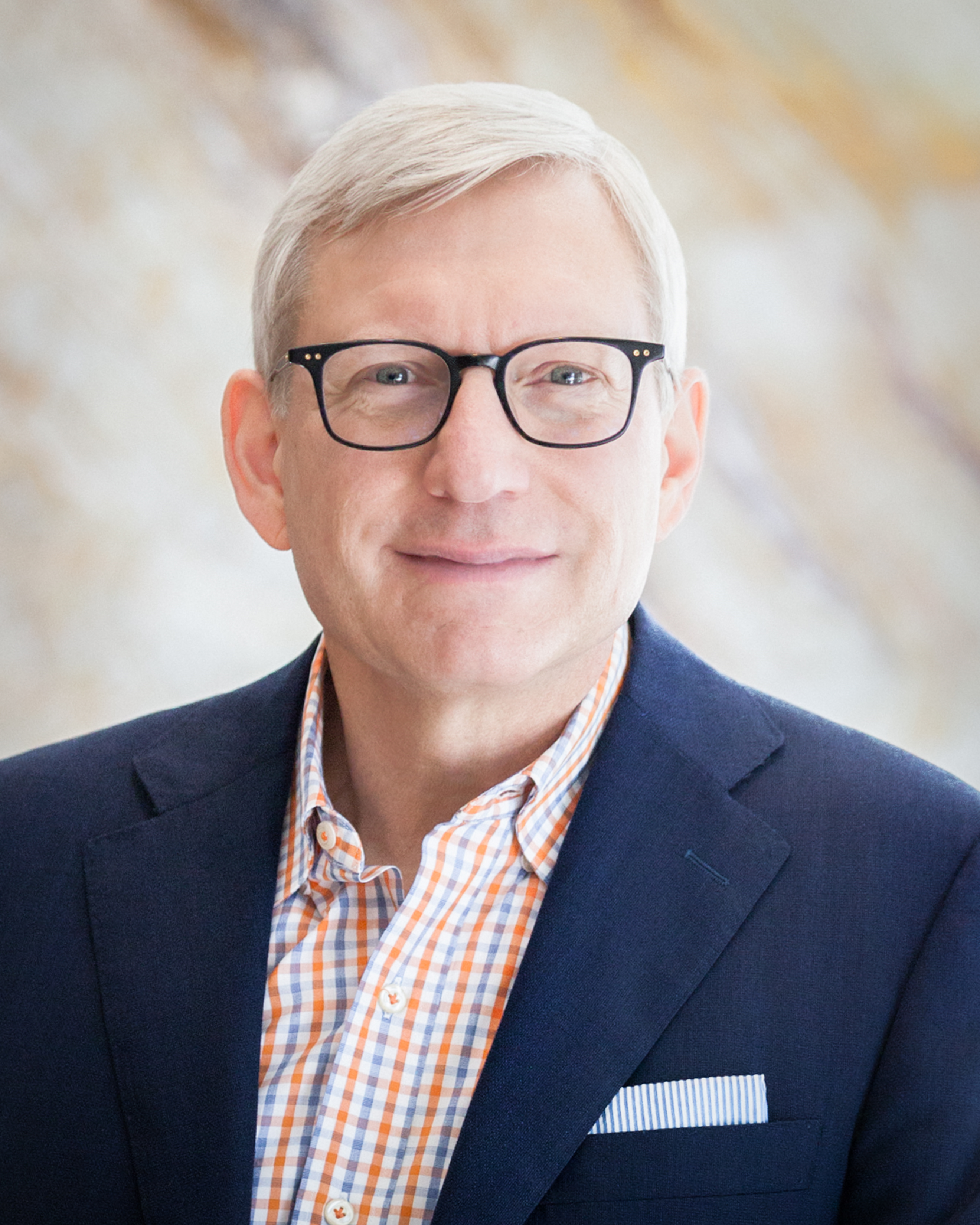 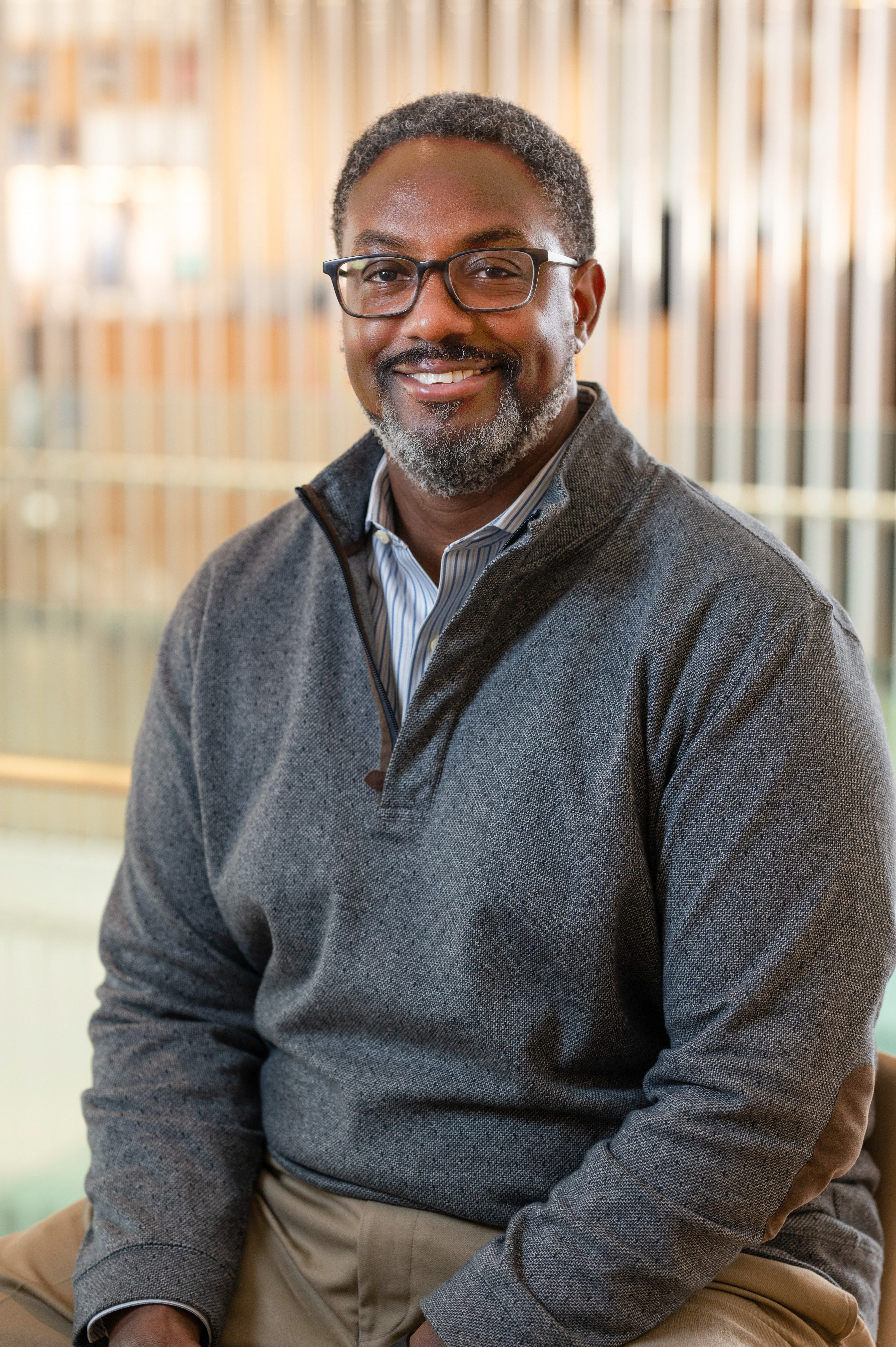 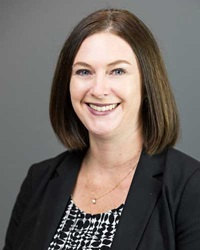 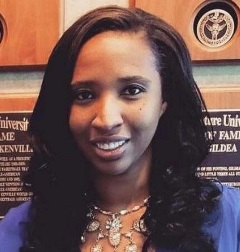 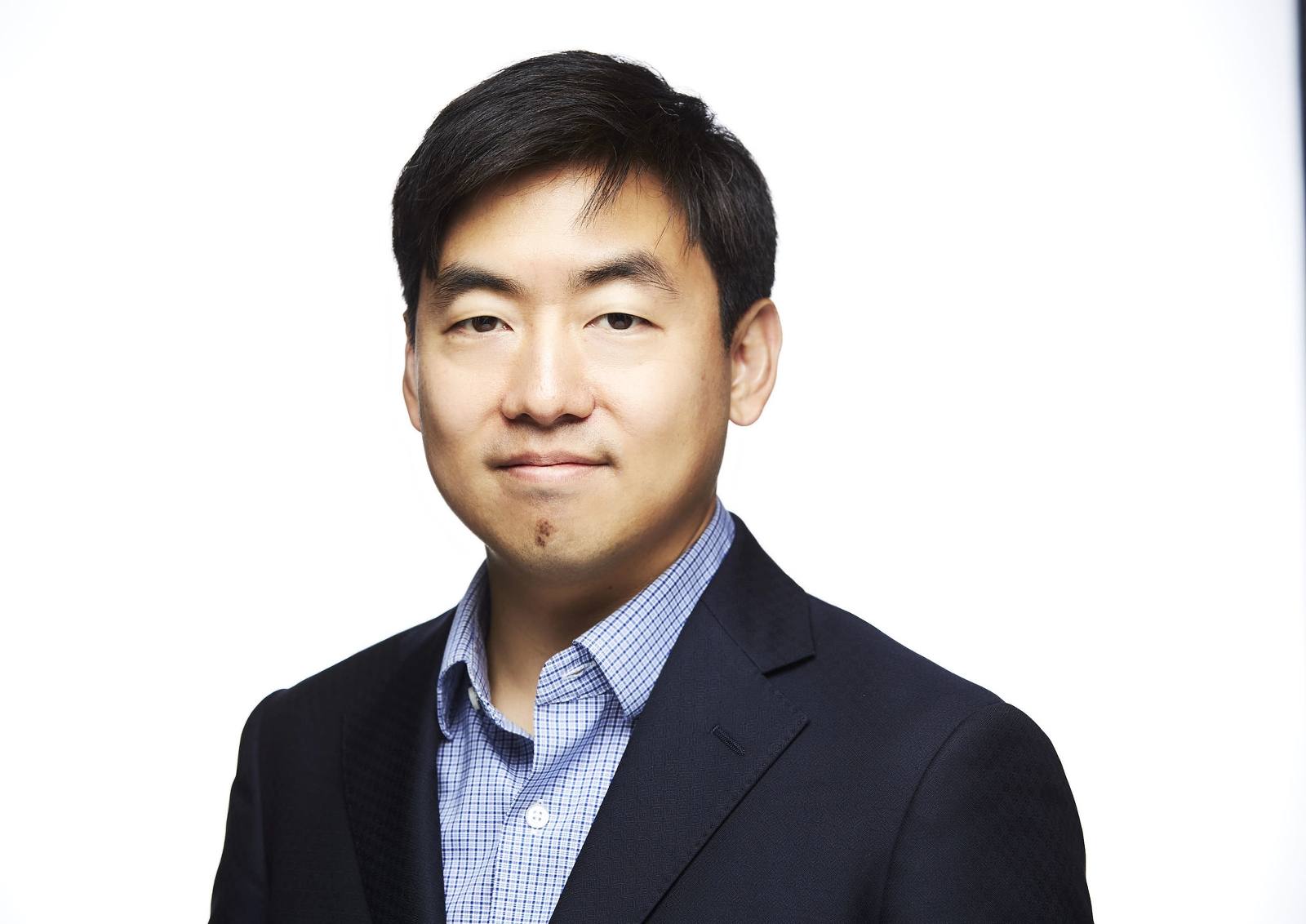 Christopher JohnsonSVP & PresidentPitney Bowes Global Financial Services
Moto TohdaVice President / Information SystemsTokyo Century (USA) Inc.
Amy WeumRegional Vice PresidentFarm Credit Leasing
Scott Thacker
Chief Executive OfficerIvory Consulting CorporationChair, ELFA Equity Committee
Eboni Preston-LaurentDirector, Diversity, Equity and InclusionELFA
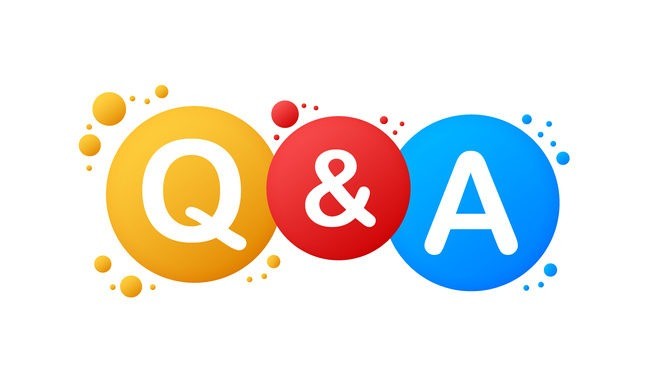 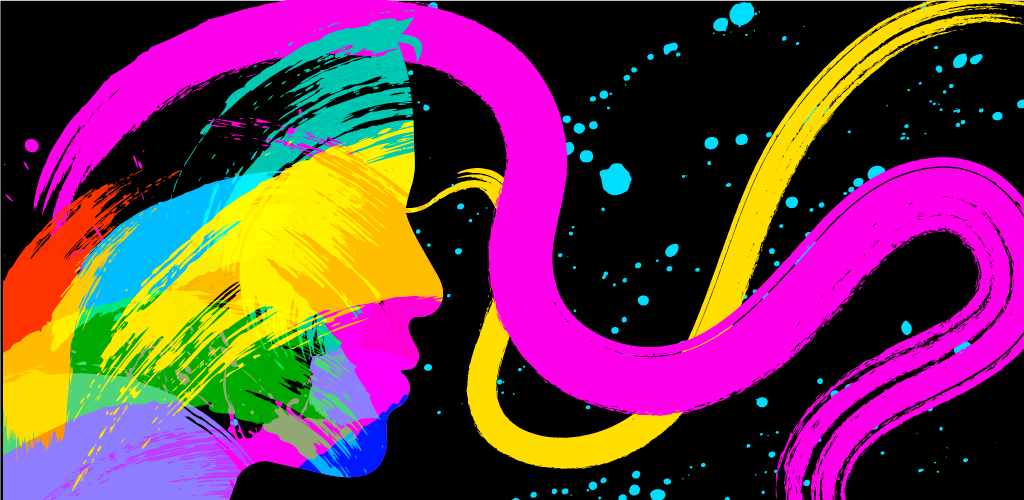 ELFA EQUITY FORUM
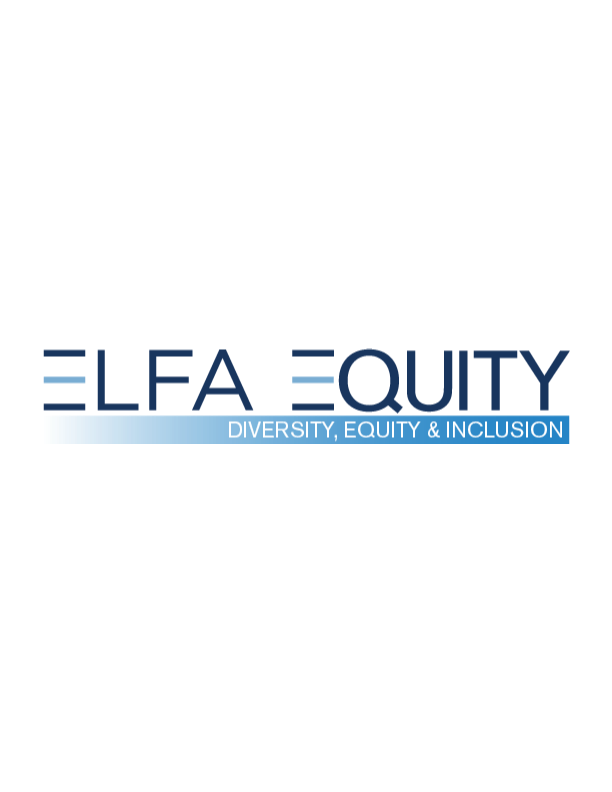 SEPTEMBER 13 – 14, 2023
Sheraton New Orleans HotelNew Orleans, LA
Brought to you by…..
5
Thank You!
Wrap Up
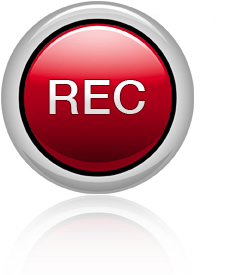 For previously-recorded web seminars go to: 
www.elfaonline.org/events/elearning/web-seminars